RUN
TO
WIN
CROSBY COMMUNITY CHURCH
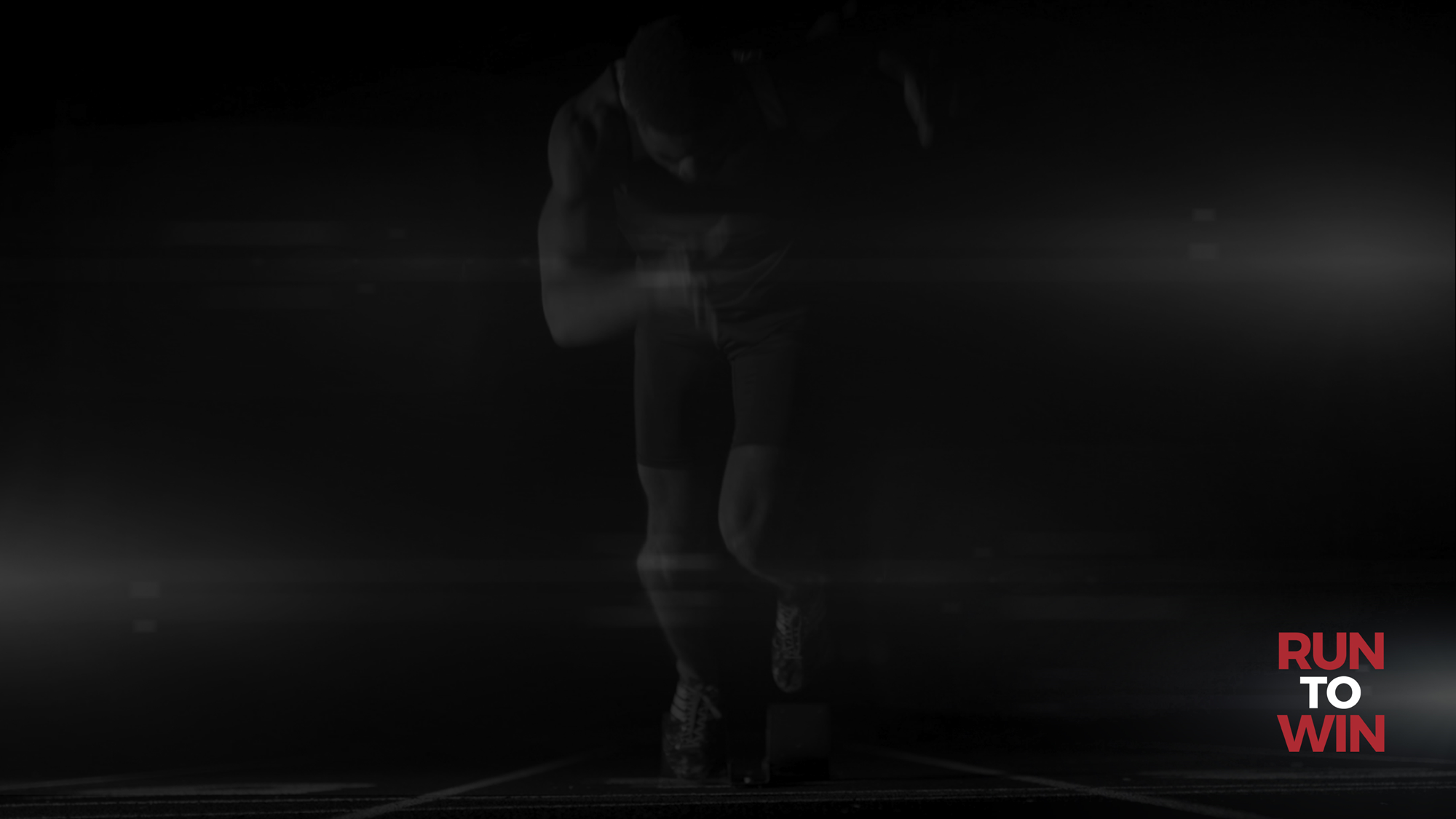 Do you not know that in a race all the runners run, but only one gets the prize? Run in such a way as to get the prize.  Everyone who competes in the games goes into strict training. They do it to get a crown that will not last, but we do it to get a crown that will last forever.
1 Corinthians 9:24–27 (NIV)
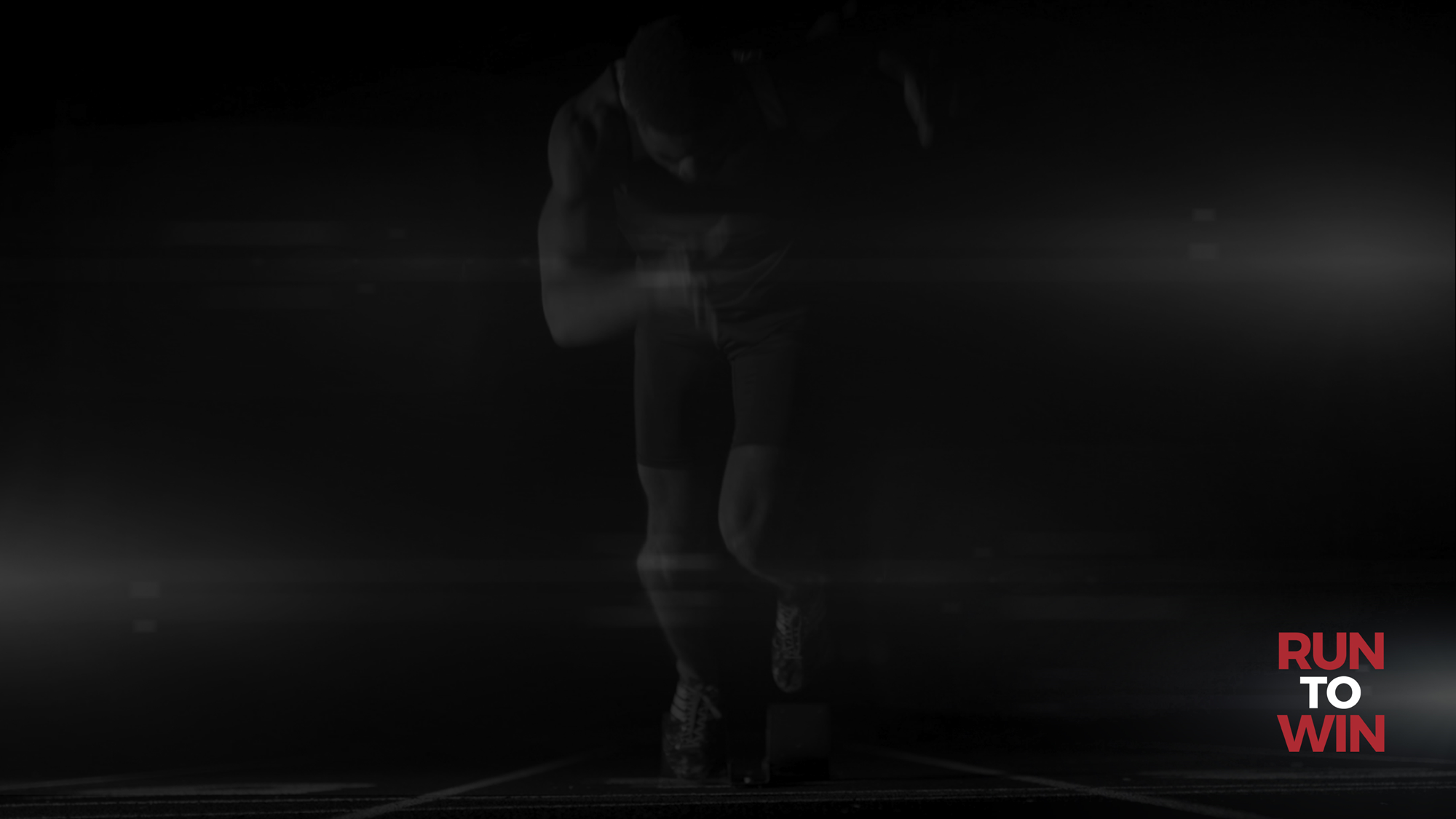 Therefore I do not run like someone running aimlessly; I do not fight like a boxer beating the air.  No, I strike a blow to my body and make it my slave so that after I have preached to others, I myself will not be disqualified for the prize.
1 Corinthians 9:24–27 (NIV)
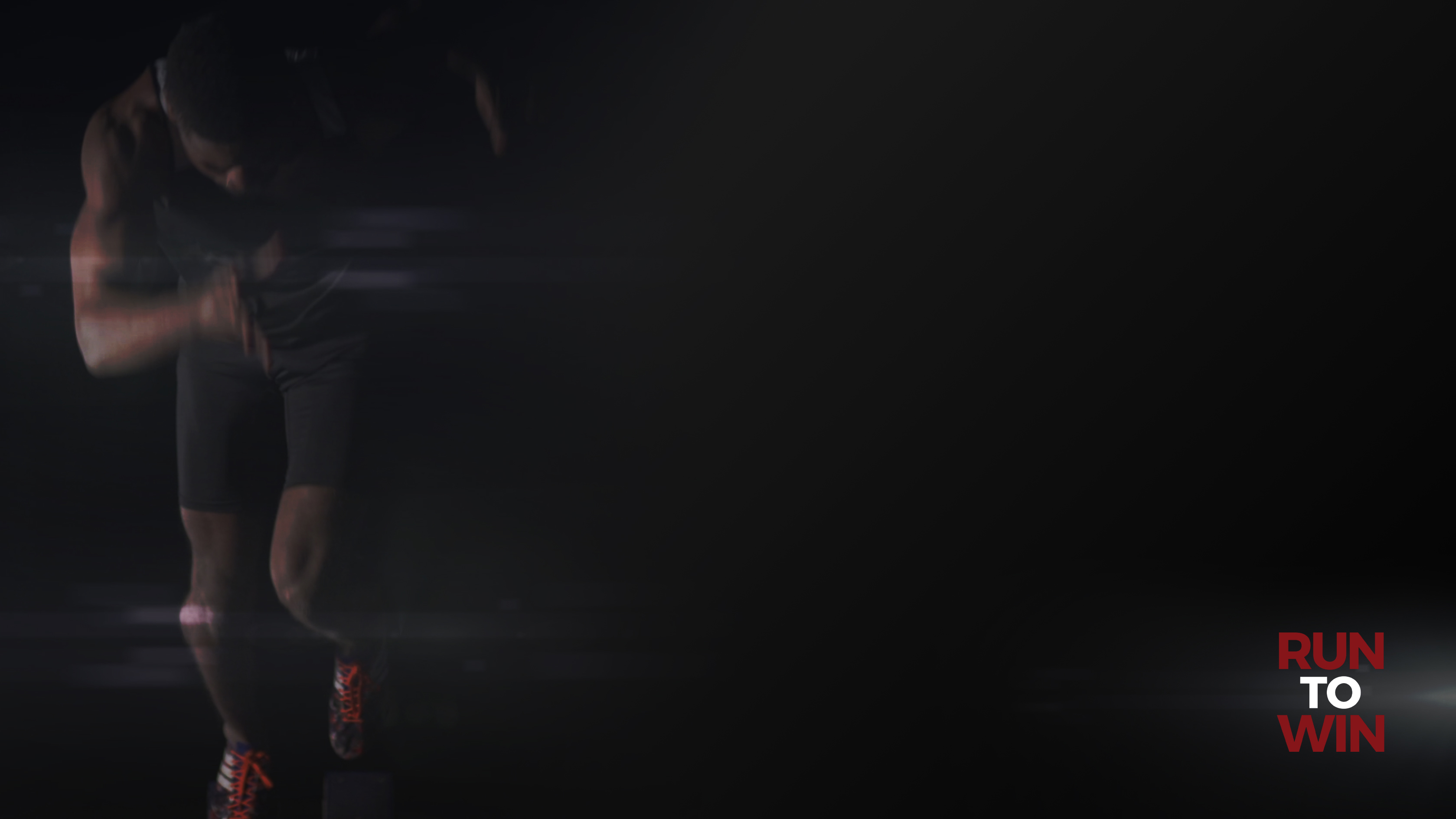 Your comfort level with God will largely depend on how well you know Him.
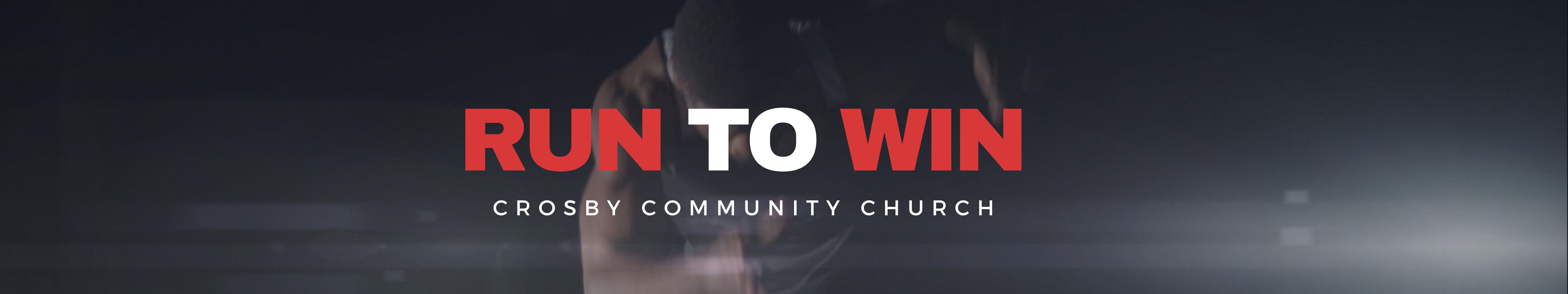 God made you so he could enjoy you and God made you so you could enjoy him.  

God is glorified when you find your greatest joy in him.
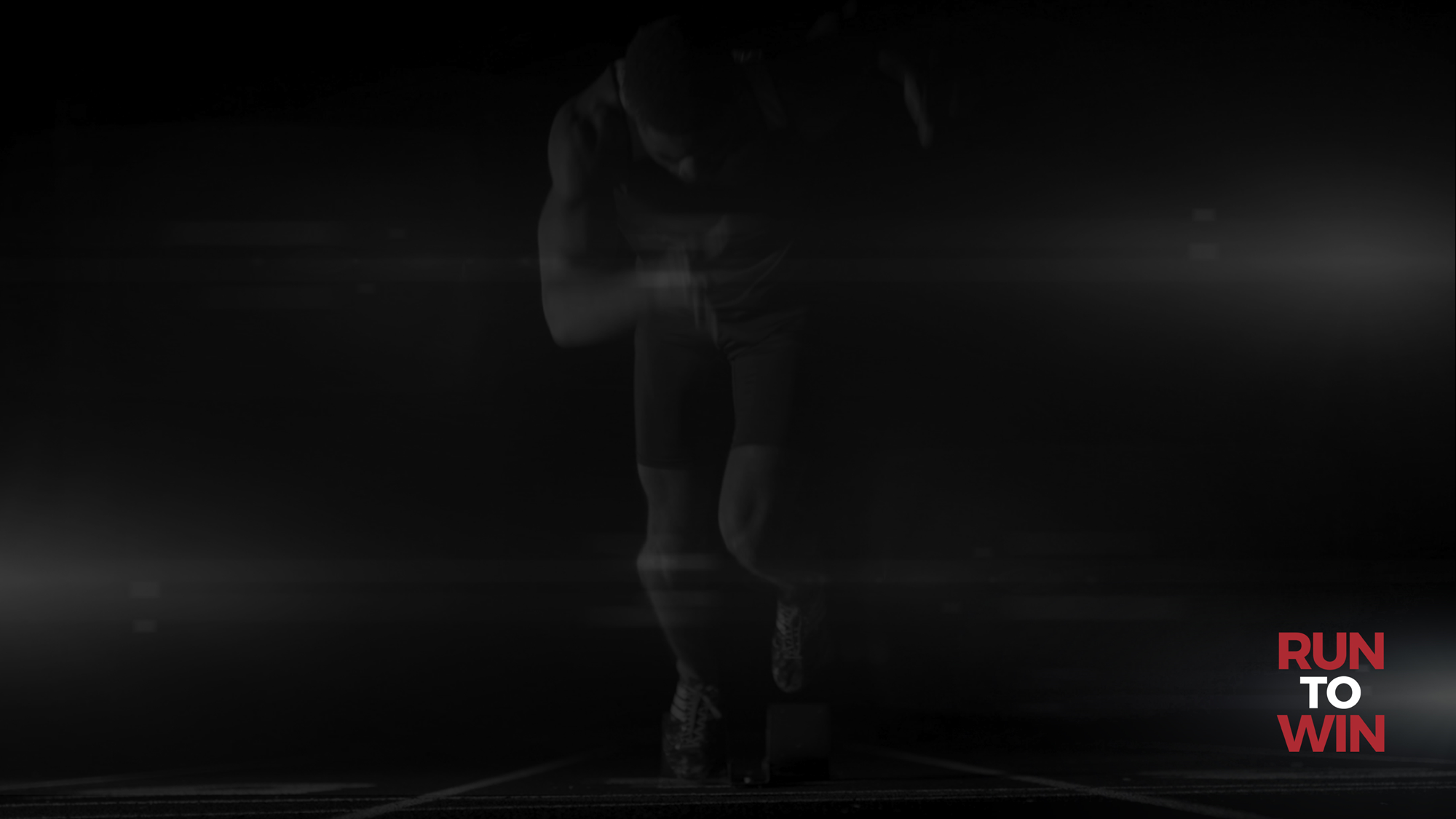 One day Jesus was praying in a certain place. When he finished, one of his disciples said to him, “Lord, teach us to pray, just as John taught his disciples.”
Luke 11:1 (NIV)
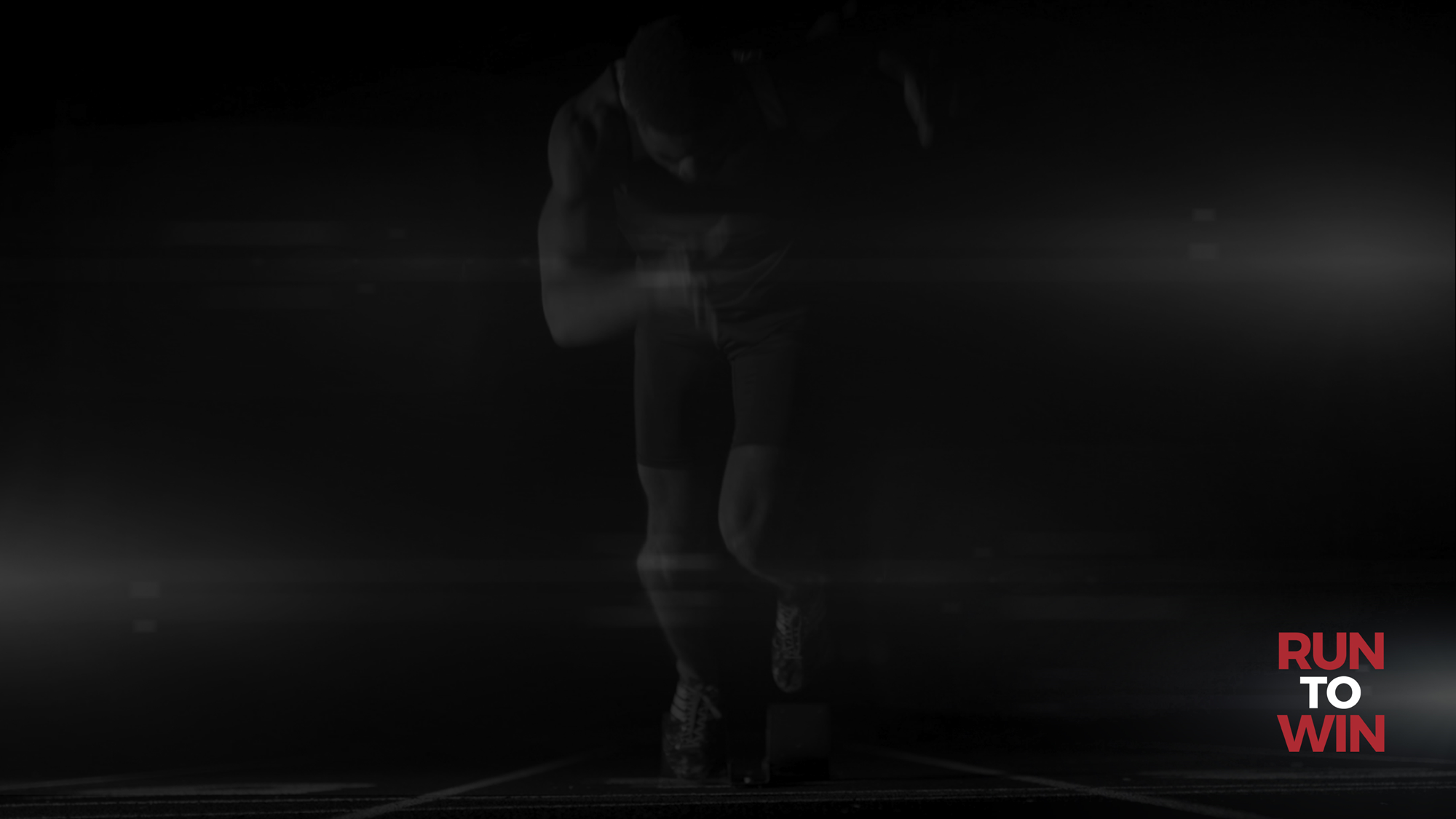 One day Jesus was praying in a certain place. When he finished, one of his disciples said to him, “Lord, teach us to pray, just as John taught his disciples.”
Luke 11:1 (NIV)
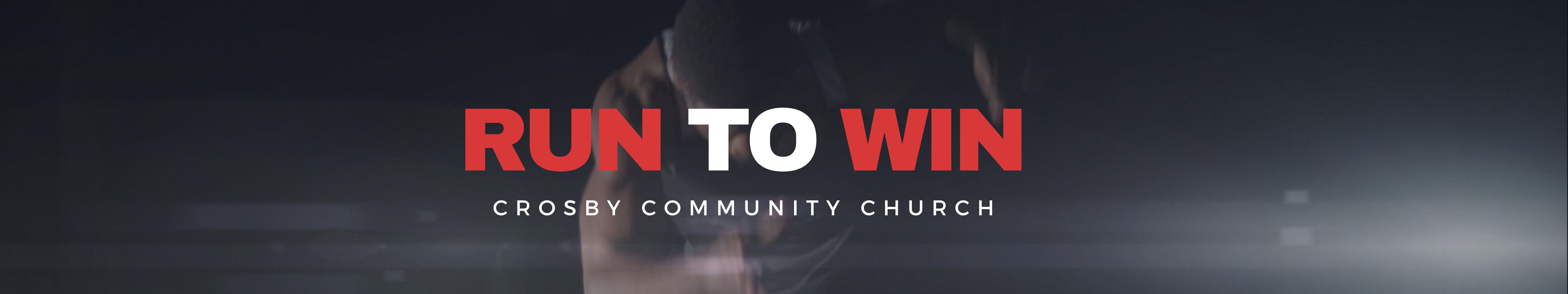 A father's love, strong and true, 
A guiding light, forever through,
In his embrace, all worries fade,
With every step, his love cascades.
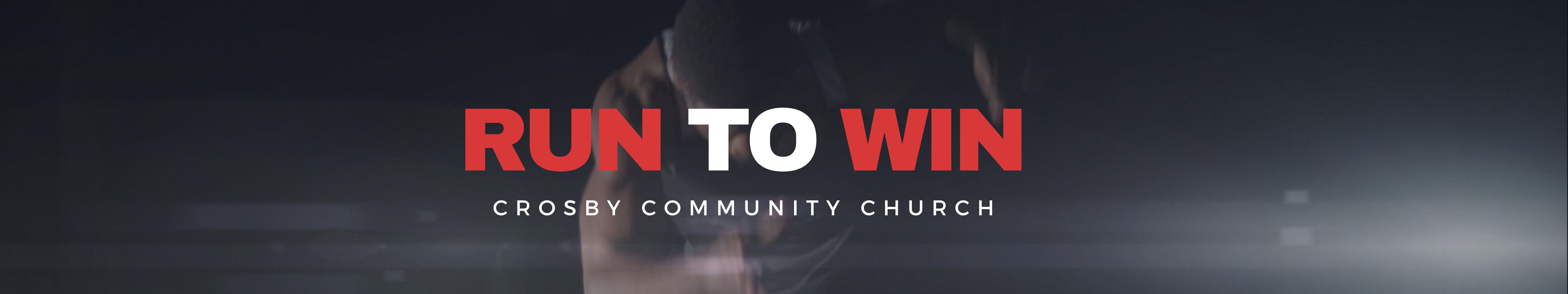 Prayer should not be a recitation.  

Prayer is a conversation.
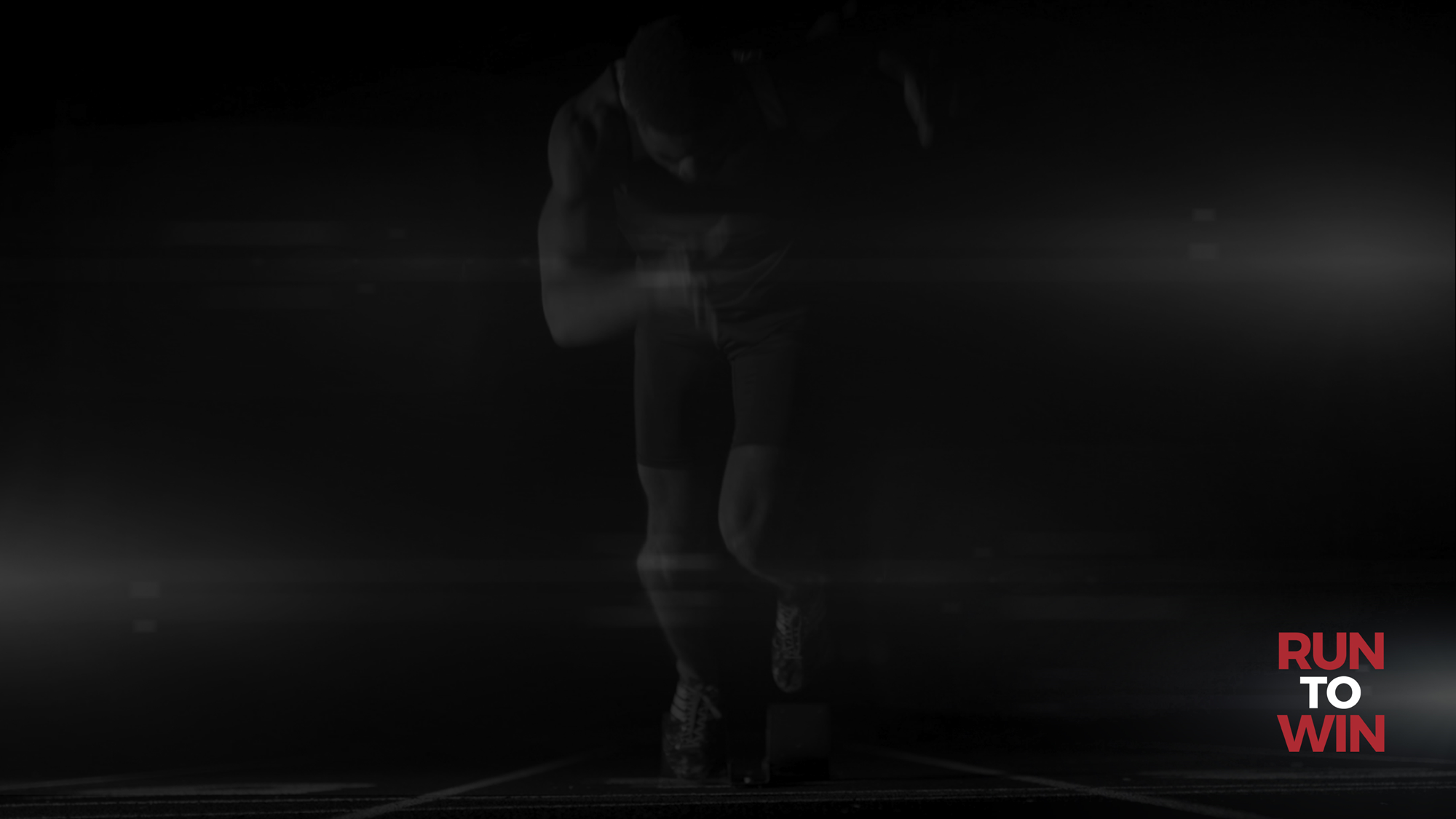 “This, then, is how you should pray: “ ‘Our Father in heaven, hallowed be your name, your kingdom come, your will be done, on earth as it is in heaven. Give us today our daily bread.  And forgive us our debts, as we also have forgiven our debtors.  And lead us not into temptation, but deliver us from the evil one.’
Matthew 6:9–13 (NIV)
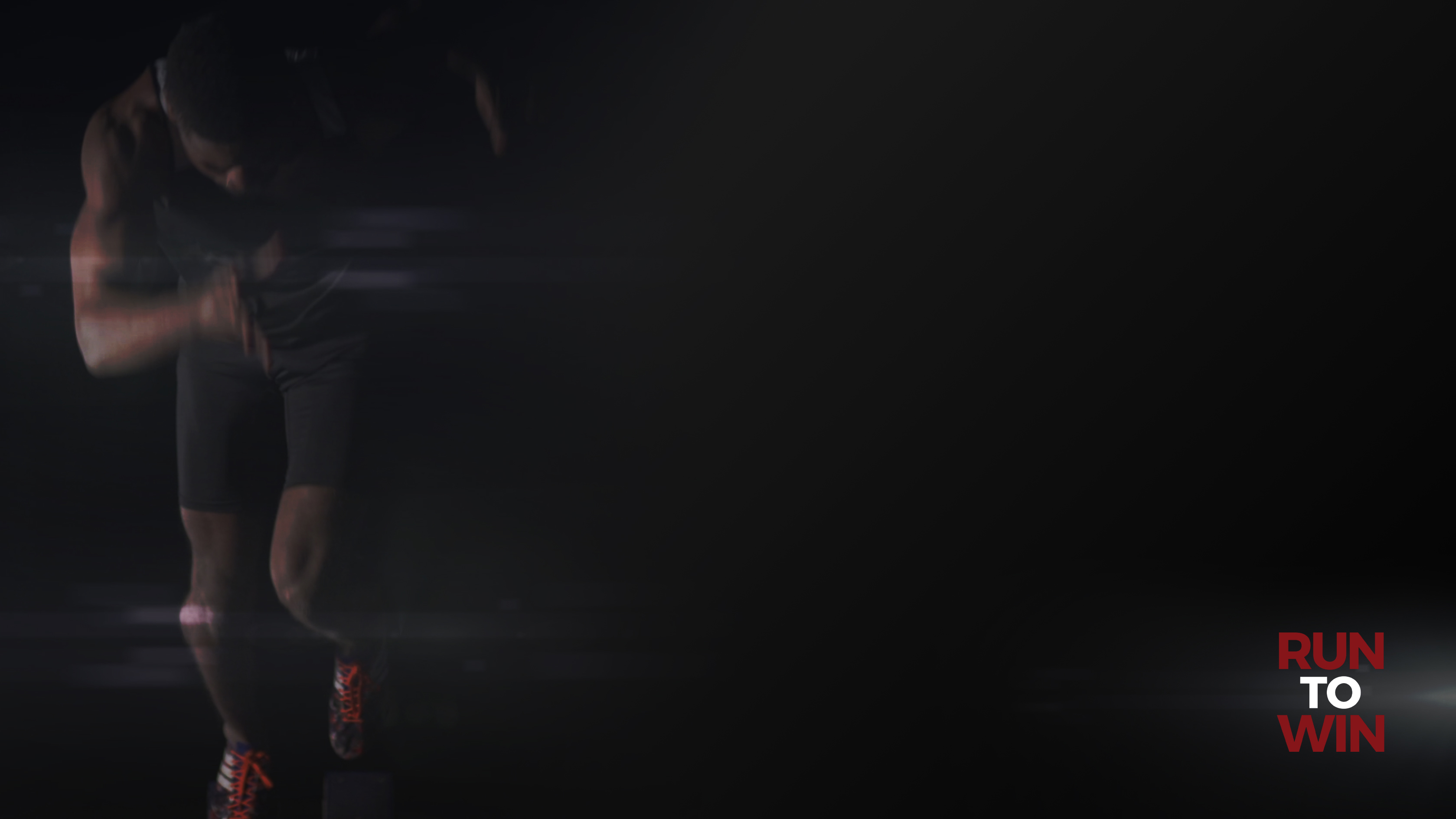 Your comfort level with God will depend on how well you know Him.
Pray to our Father
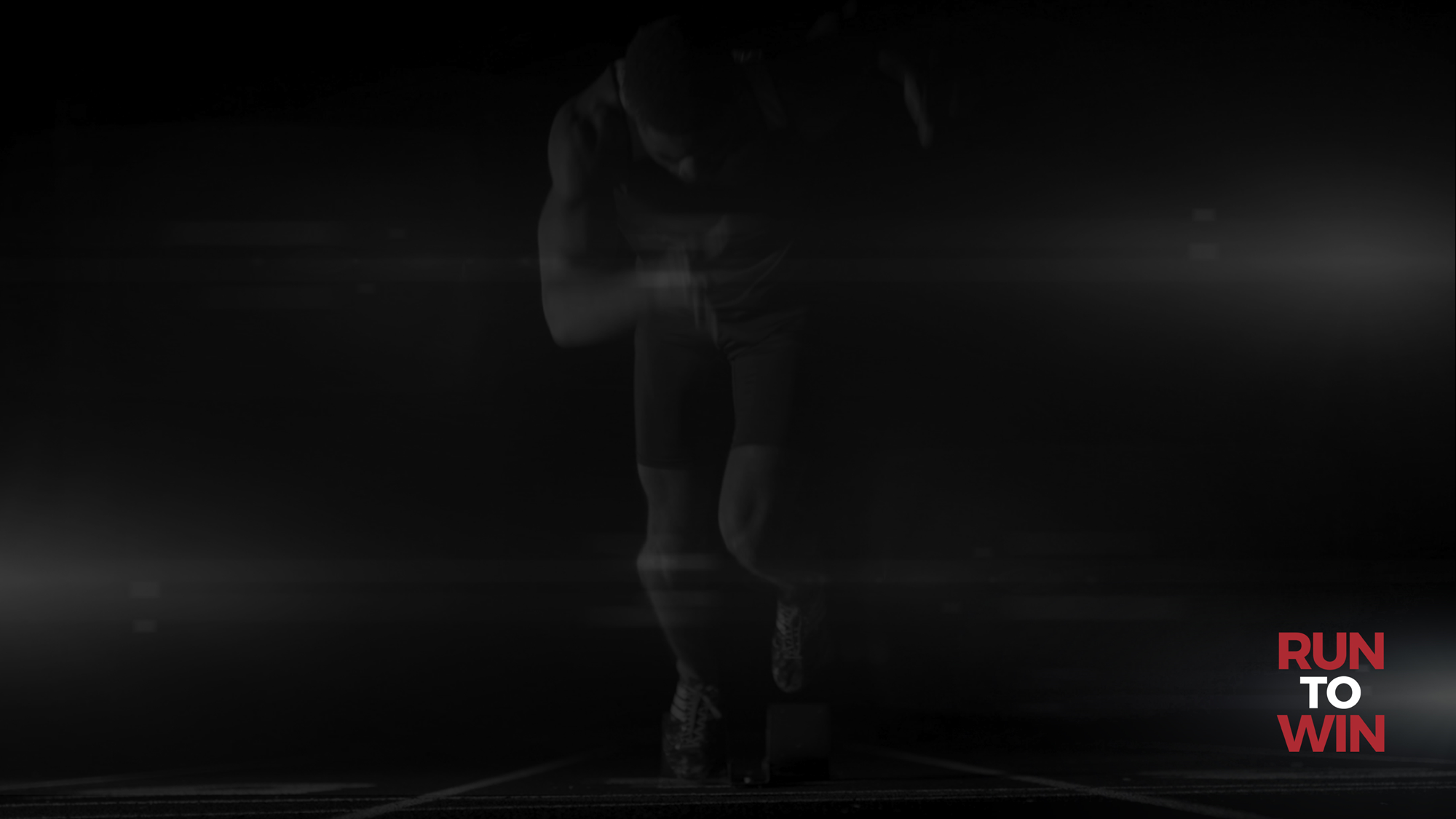 He came to his own people, and even they rejected him. But to all who believed him and accepted him, he gave the right to become children of God. They are reborn—not with a physical birth resulting from human passion or plan, but a birth that comes from God.
John 1:11–13 (NLT)
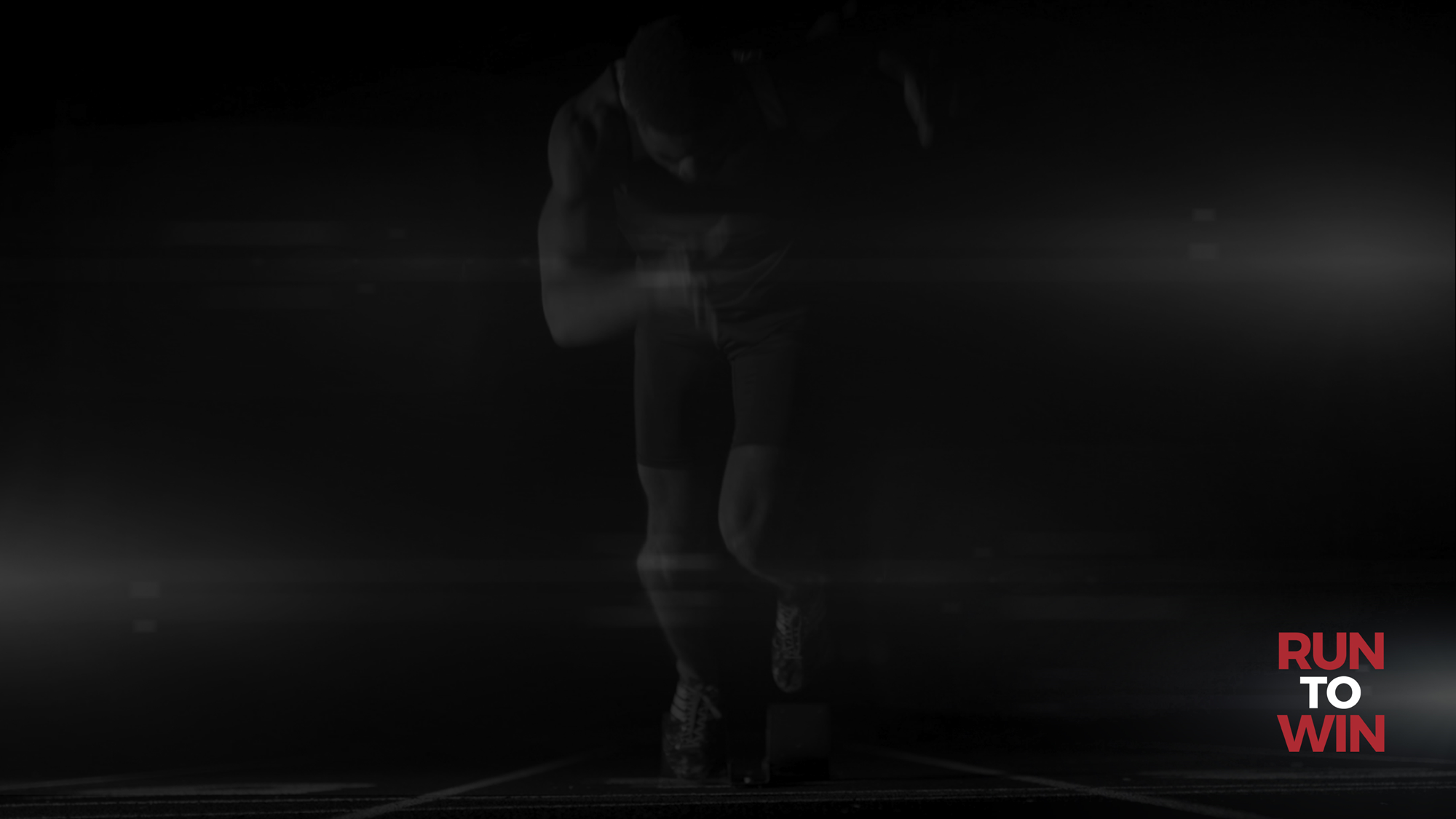 Jesus replied, “I tell you the truth, unless you are born again, you cannot see the Kingdom of God.”  “What do you mean?” exclaimed Nicodemus. “How can an old man go back into his mother’s womb and be born again?”
John 3:3–6 (NLT)
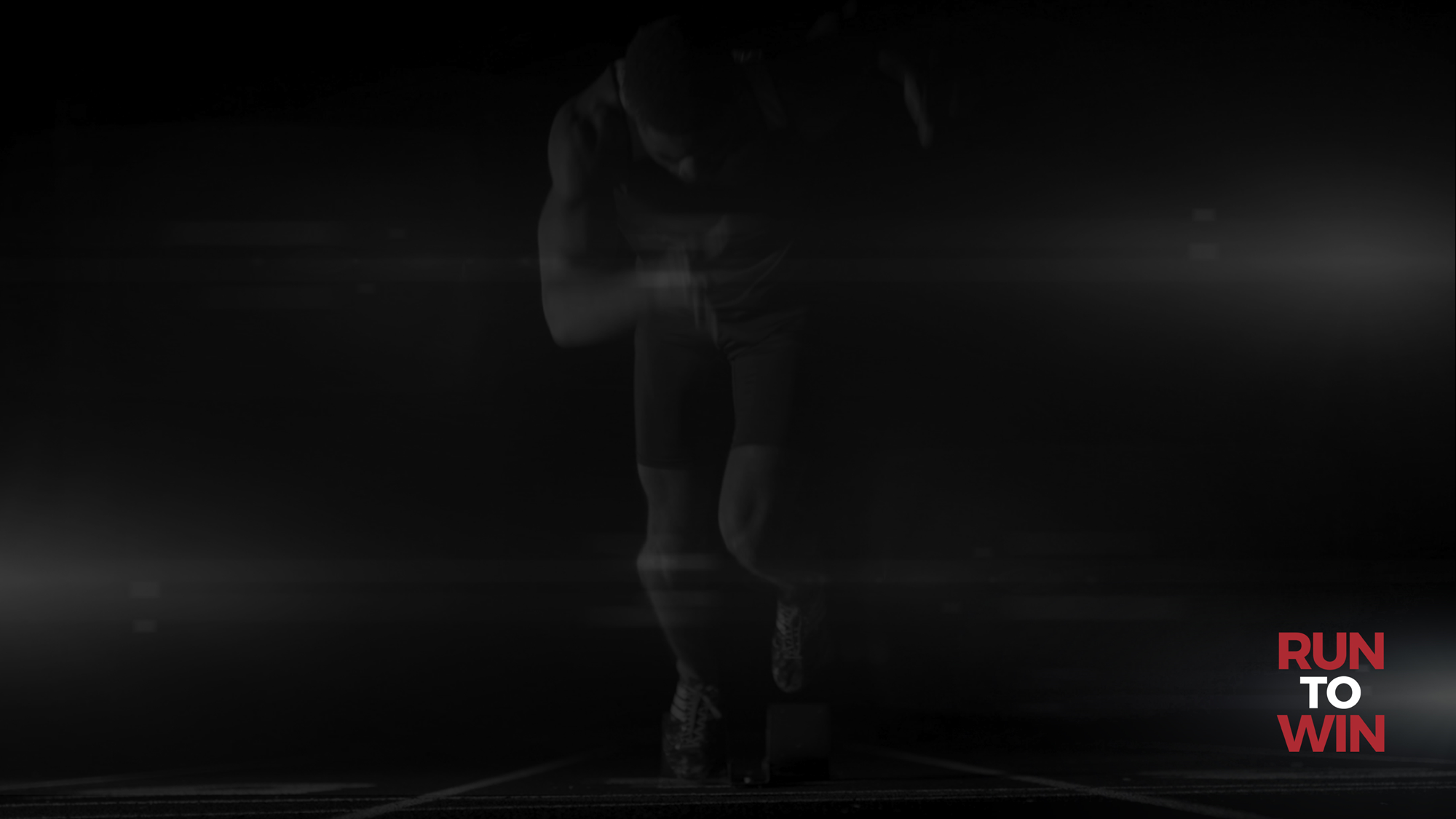 Jesus replied, “I assure you, no one can enter the Kingdom of God without being born of water and the Spirit. Humans can reproduce only human life, but the Holy Spirit gives birth to spiritual life.
John 3:3–6 (NLT)
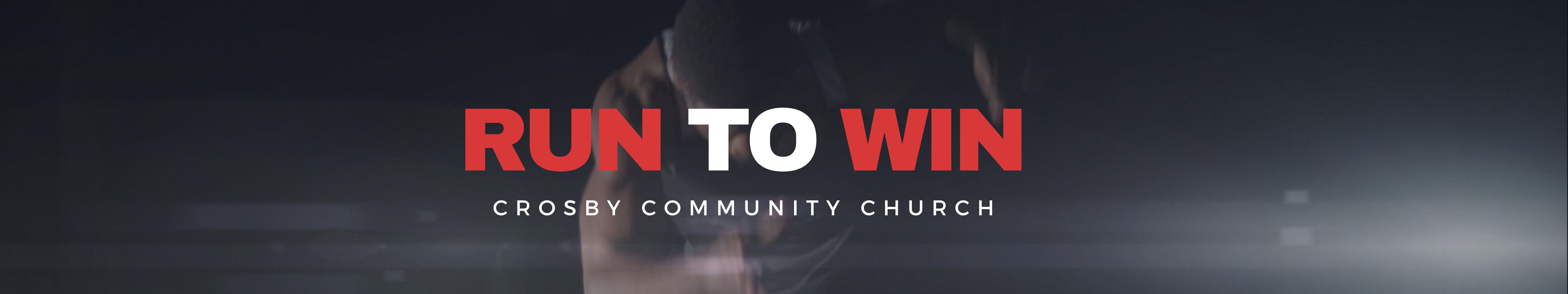 Is God your Father?
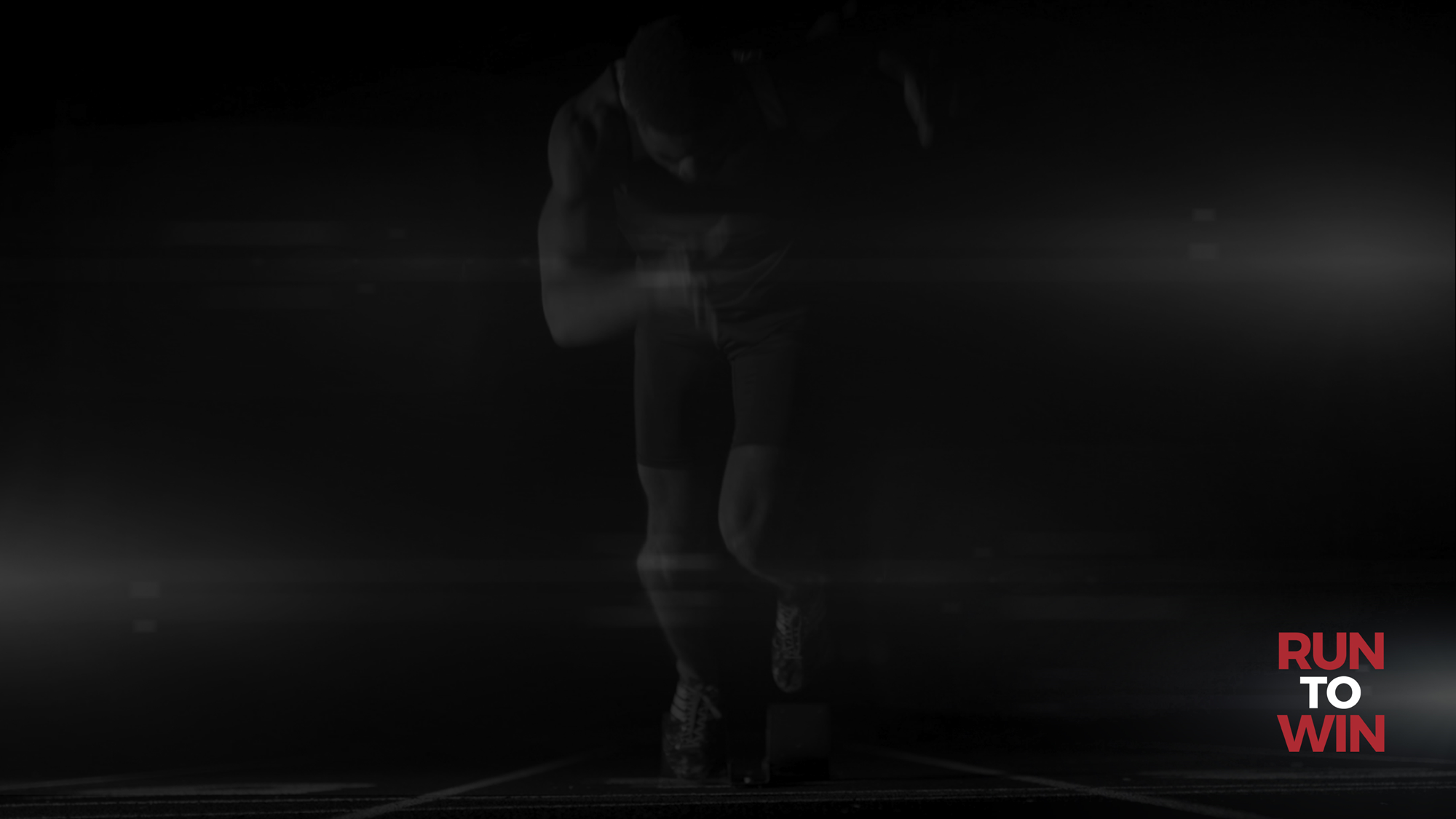 For those who are led by the Spirit of God are the children of God.  The Spirit you received does not make you slaves, so that you live in fear again; rather, the Spirit you received brought about your adoption to sonship. And by him we cry, “Abba, Father.”  The Spirit himself testifies with our spirit that we are God’s children.
Romans 8:14–16 (NIV)
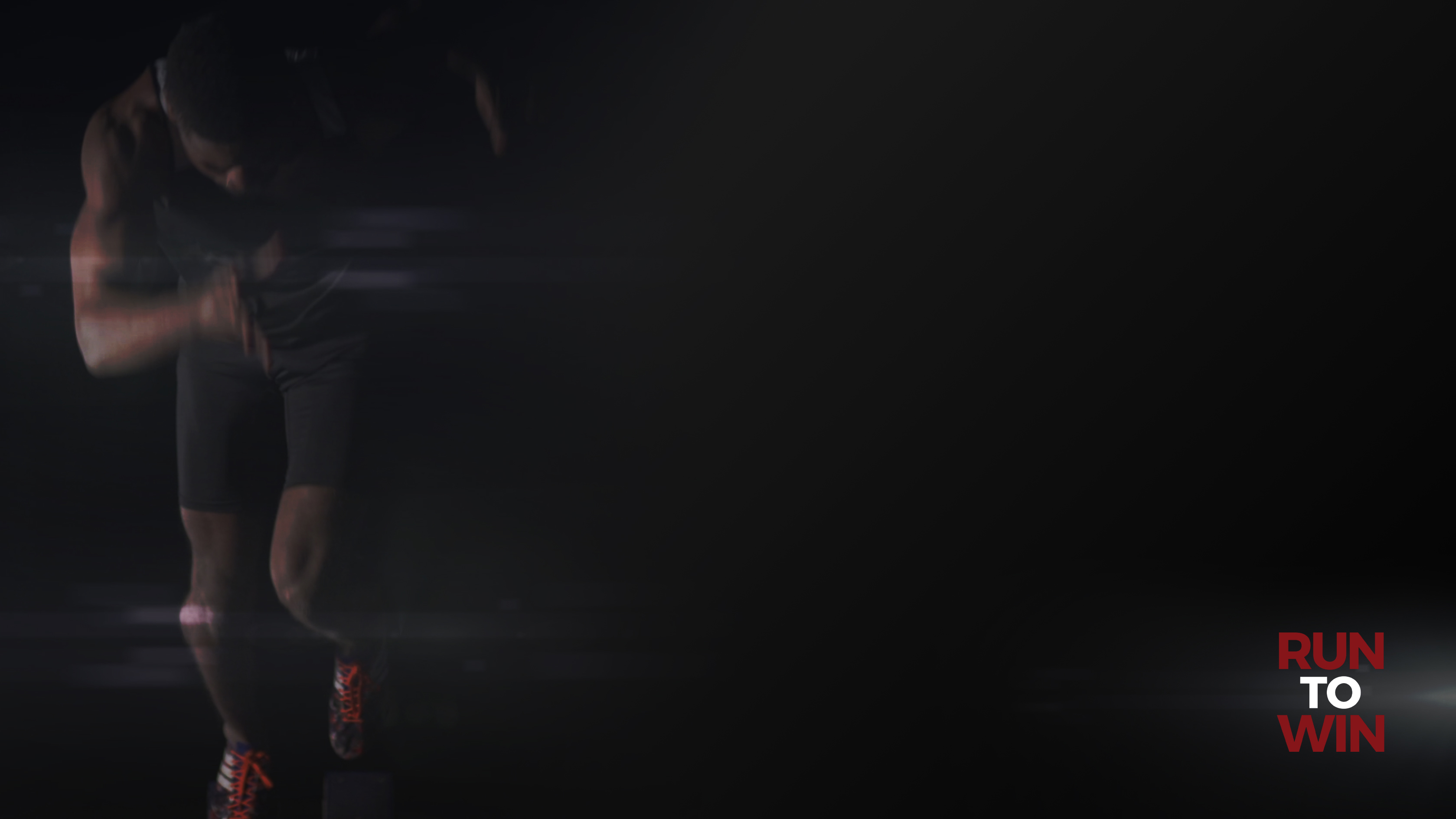 Your comfort level with God will depend on how well you know Him.

Pray to our Father
He is our Father, but He is also in heaven
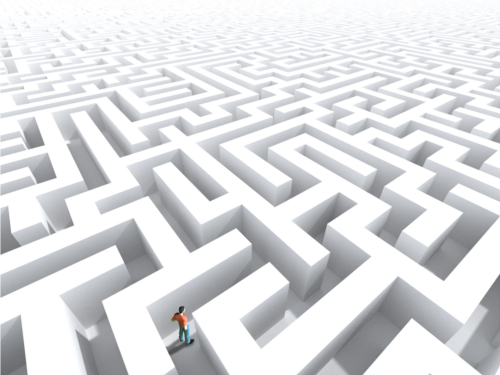 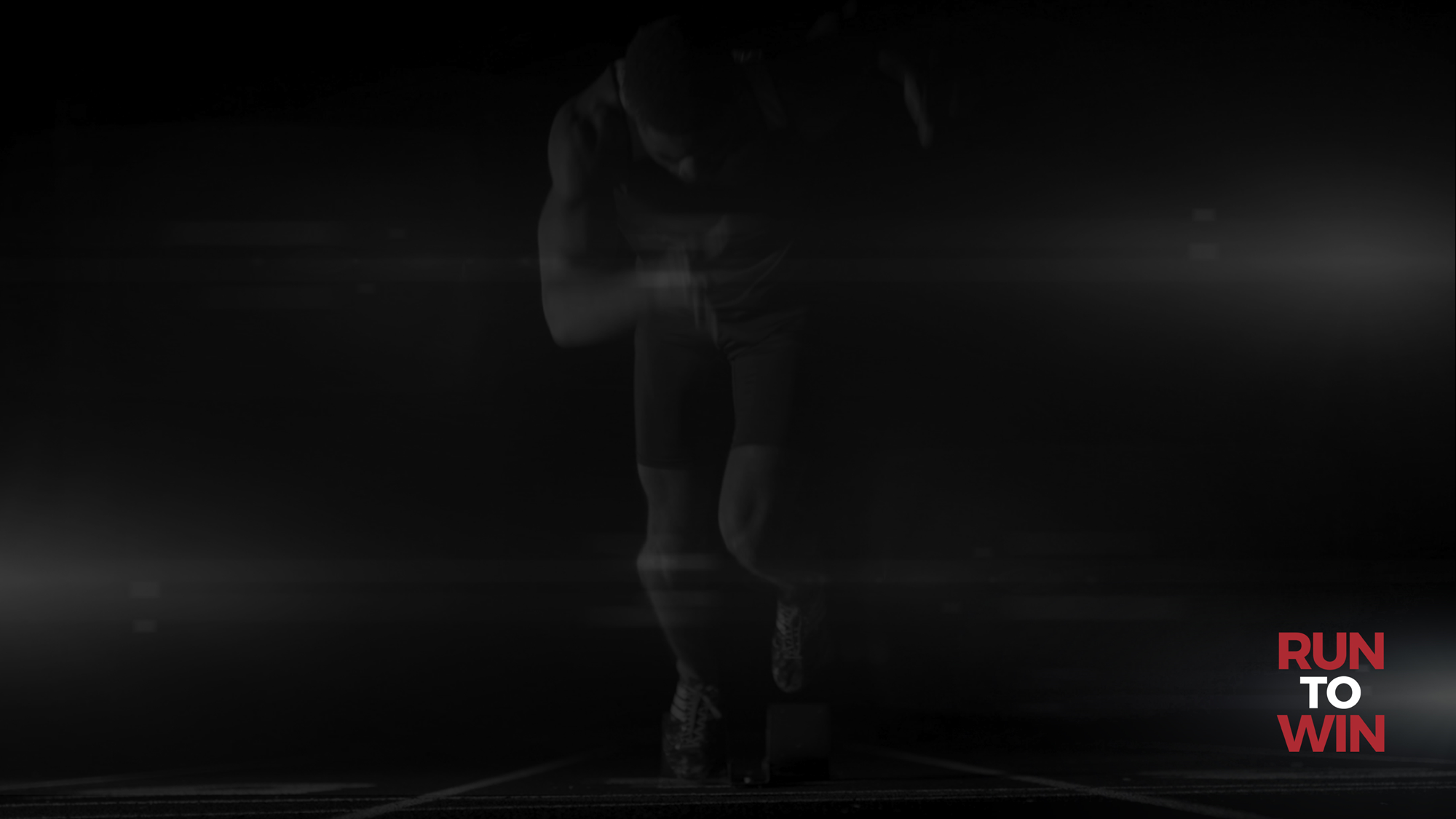 You have searched me, Lord, and you know me.  You know when I sit and when I rise; you perceive my thoughts from afar.  You discern my going out and my lying down; you are familiar with all my ways.  Before a word is on my tongue you, Lord, know it completely. You hem me in behind and before, and you lay your hand upon me.  Such knowledge is too wonderful for me, too lofty for me to attain.
Psalm 139:1–6 (NIV)
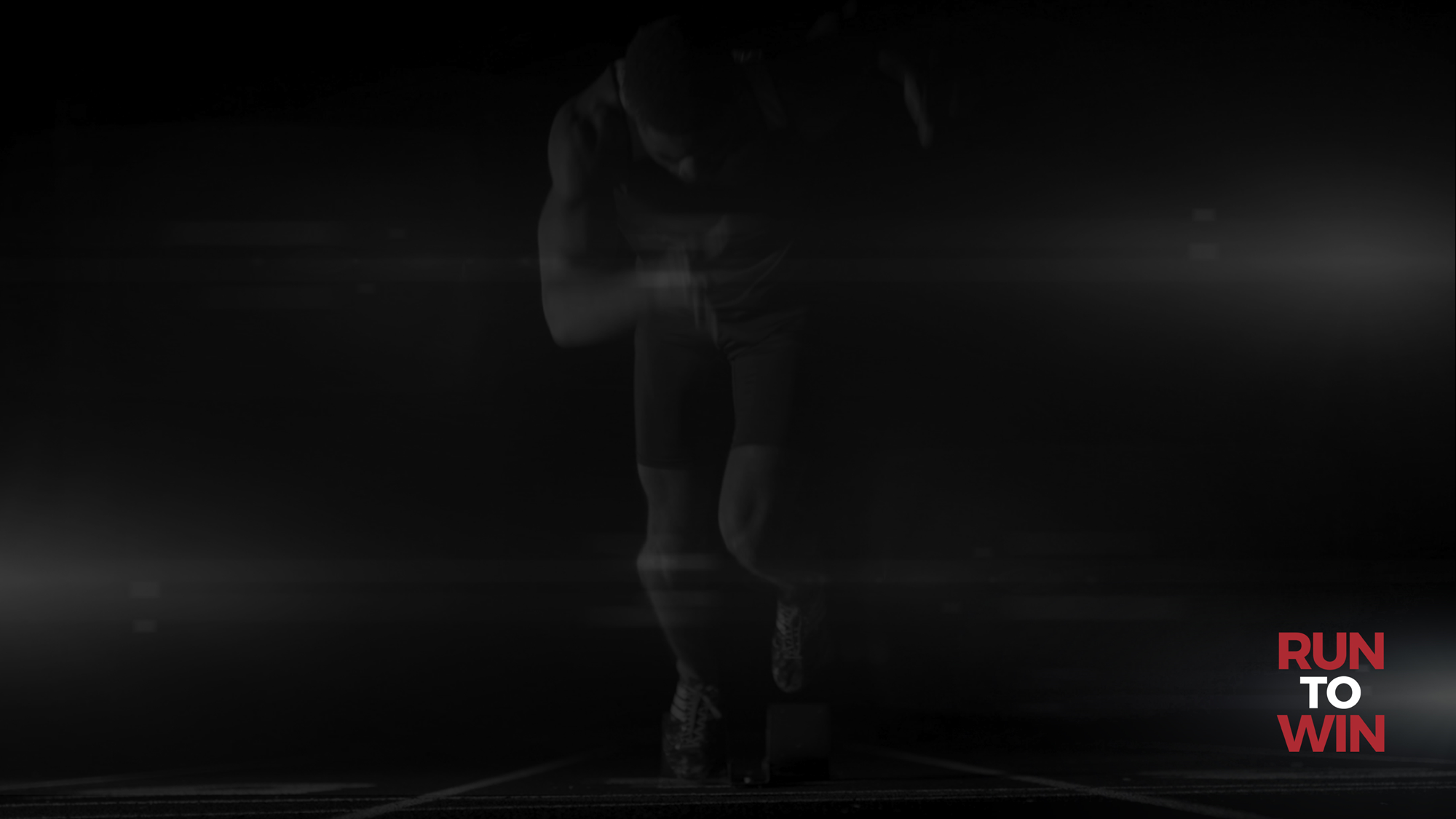 In the beginning was the Word, and the Word was with God, and the Word was God.
John 1:1 (NIV)
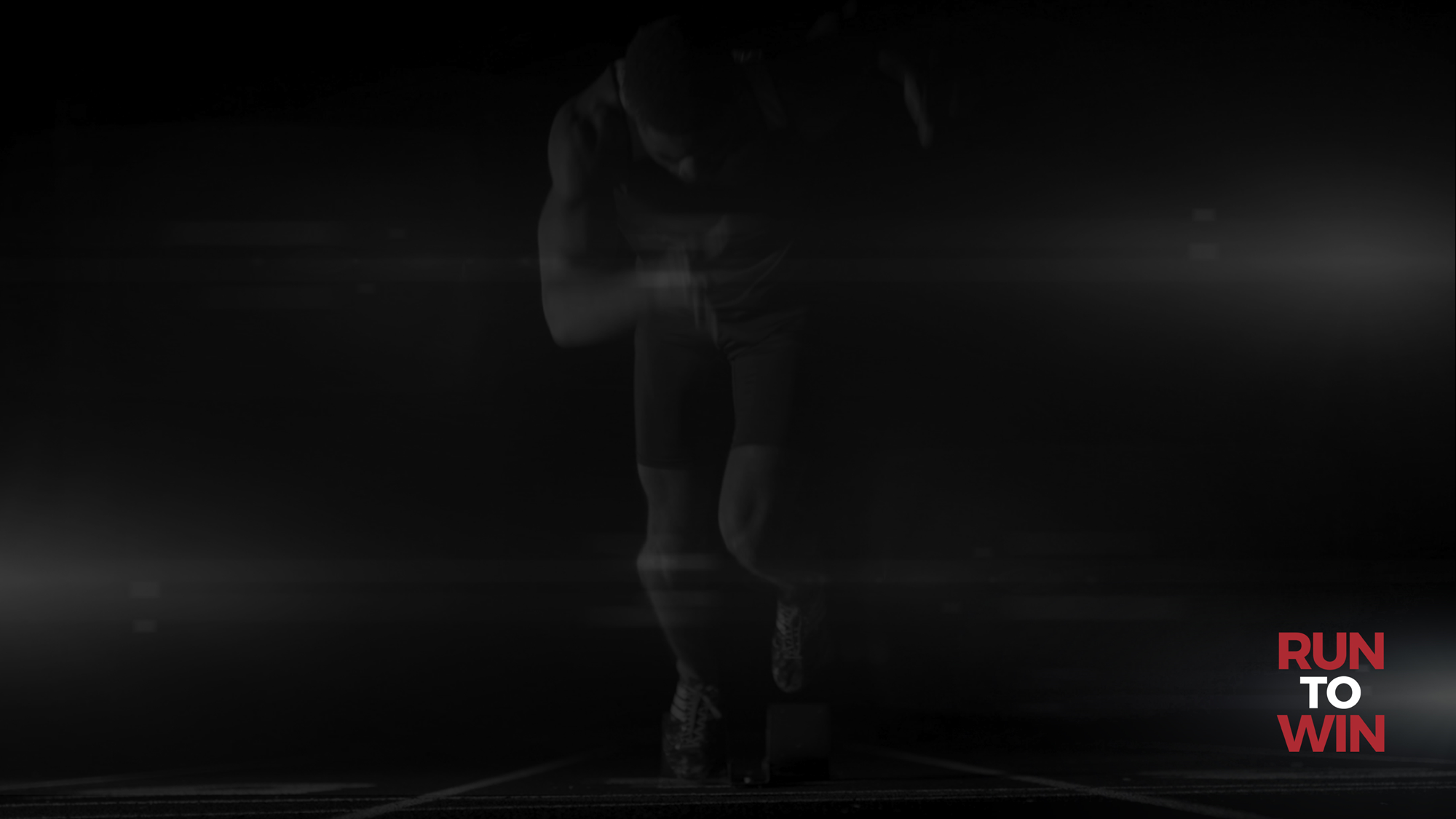 The Word became flesh and made his dwelling among us. We have seen his glory, the glory of the one and only Son, who came from the Father, full of grace and truth.
John 1:14 (NIV)
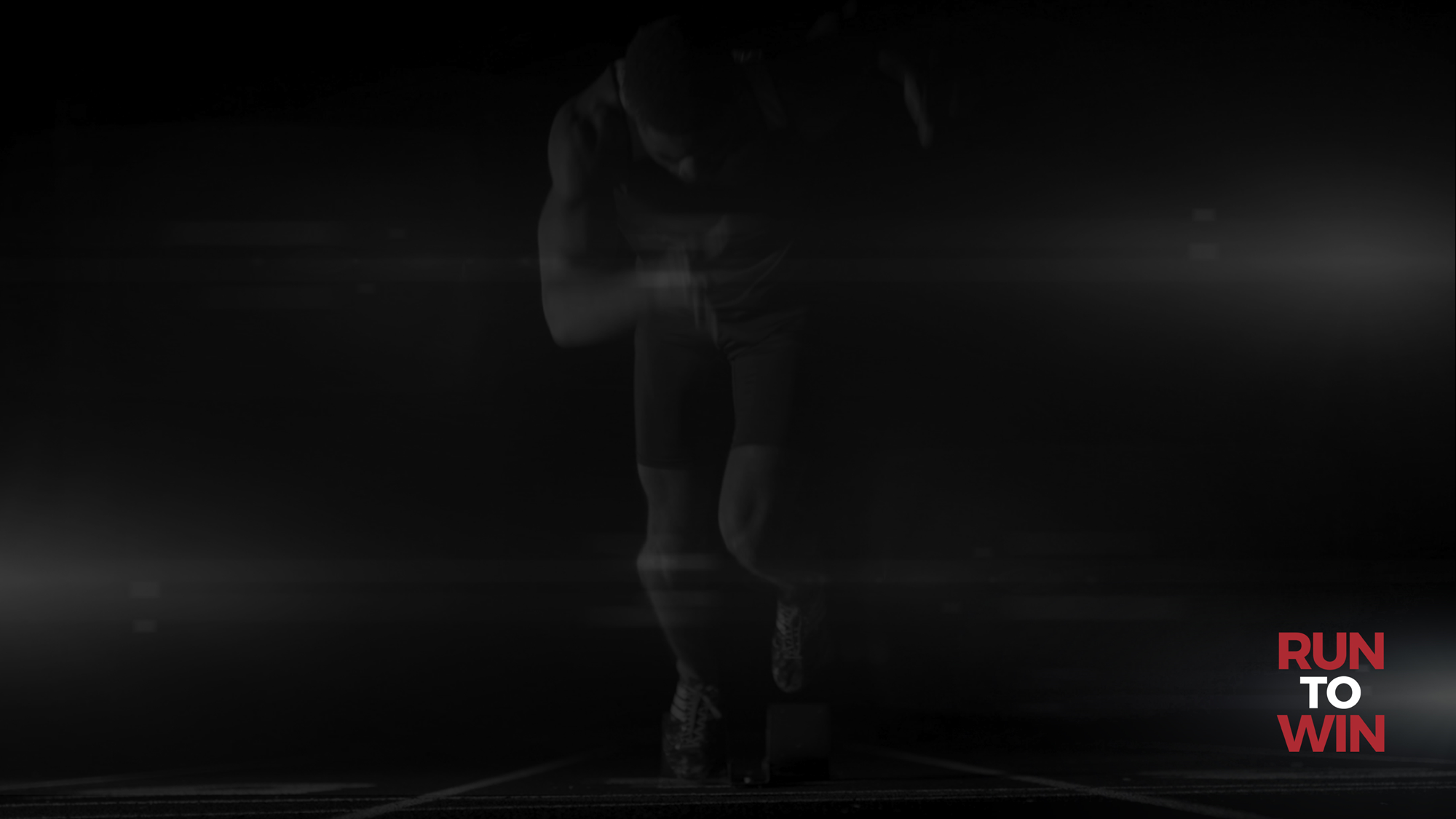 No one has ever seen God, but the one and only Son, who is himself God and is in closest relationship with the Father, has made him known.
John 1:18 (NIV)
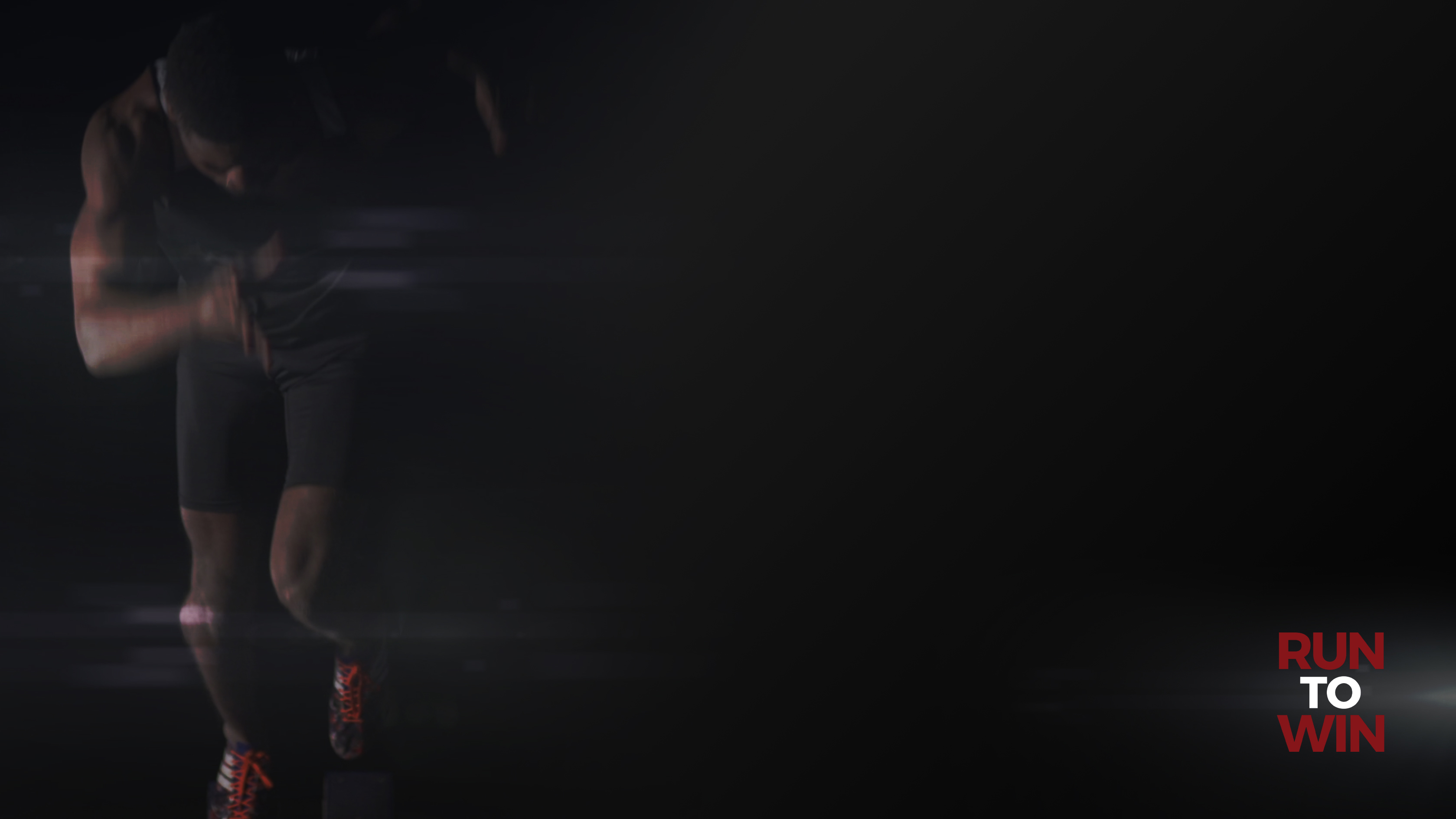 Your comfort level with God will depend on how well you know Him

Pray to our Father

He is our Father, but He is also in heaven
God’s name is holy
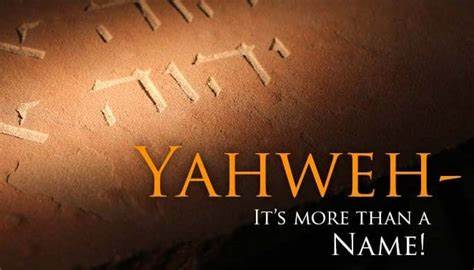 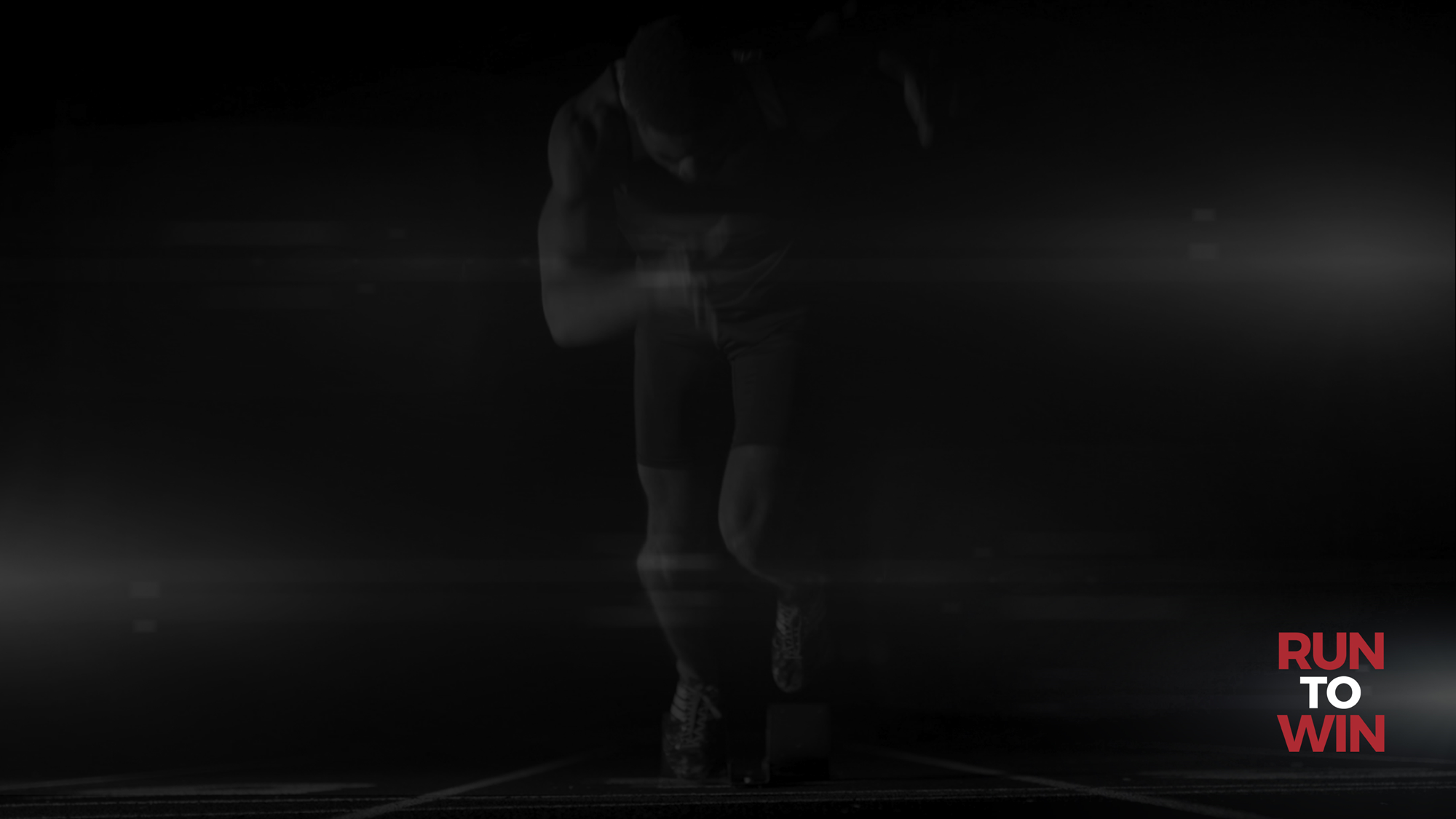 You shall not misuse the name of the Lord your God, for the Lord will not hold anyone guiltless who misuses his name.
Exodus 20:7 (NIV)
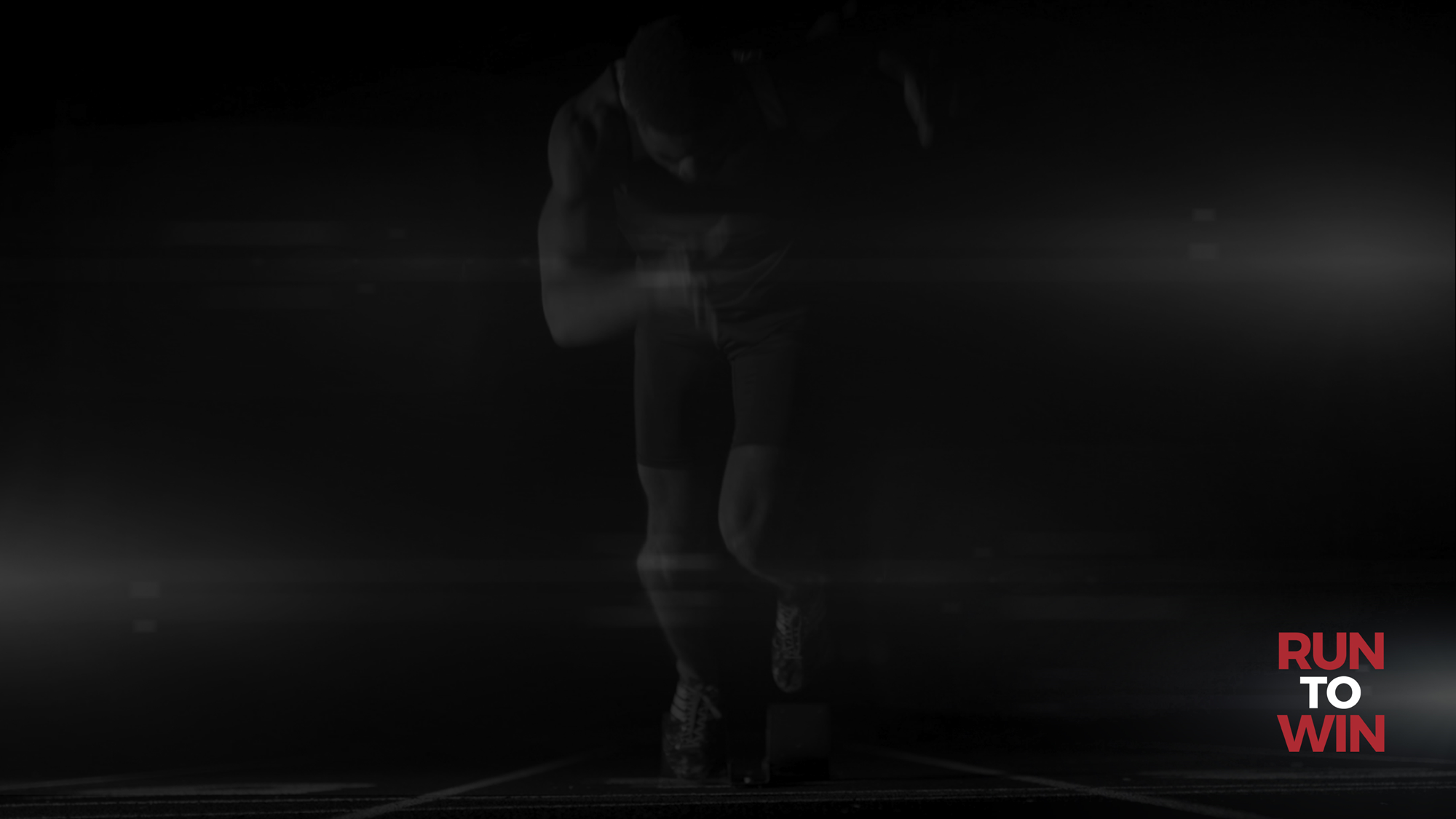 Then Moses said, “Now show me your glory.”  And the Lord said, “I will cause all my goodness to pass in front of you, and I will proclaim my name, the Lord, in your presence. I will have mercy on whom I will have mercy, and I will have compassion on whom I will have compassion.  But,” he said, “you cannot see my face, for no one may see me and live.”
Exodus 33:18–20 (NIV)
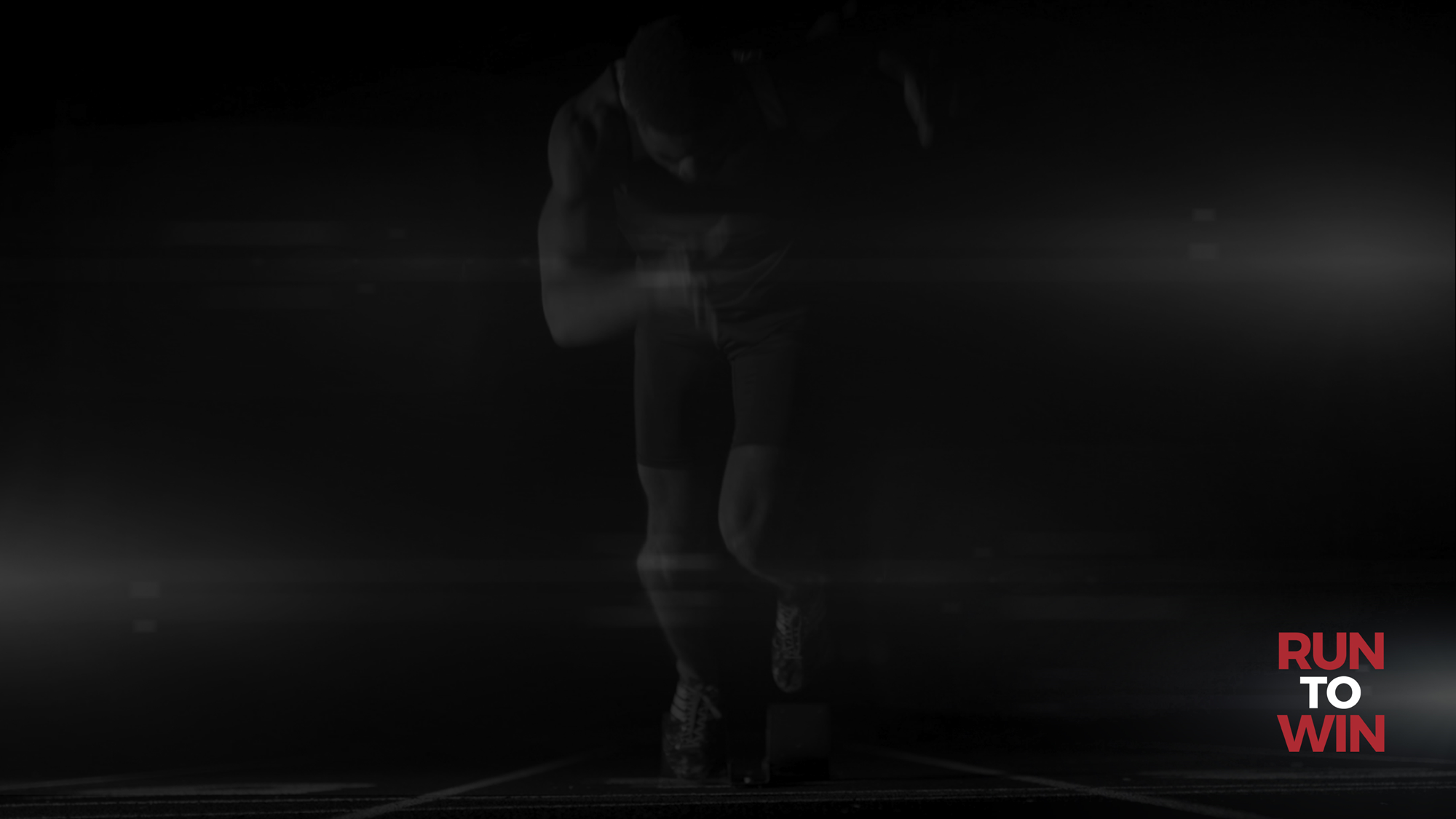 Then the Lord came down in the cloud and stood there with him and proclaimed his name, the Lord.
Exodus 33:18–20 (NIV)
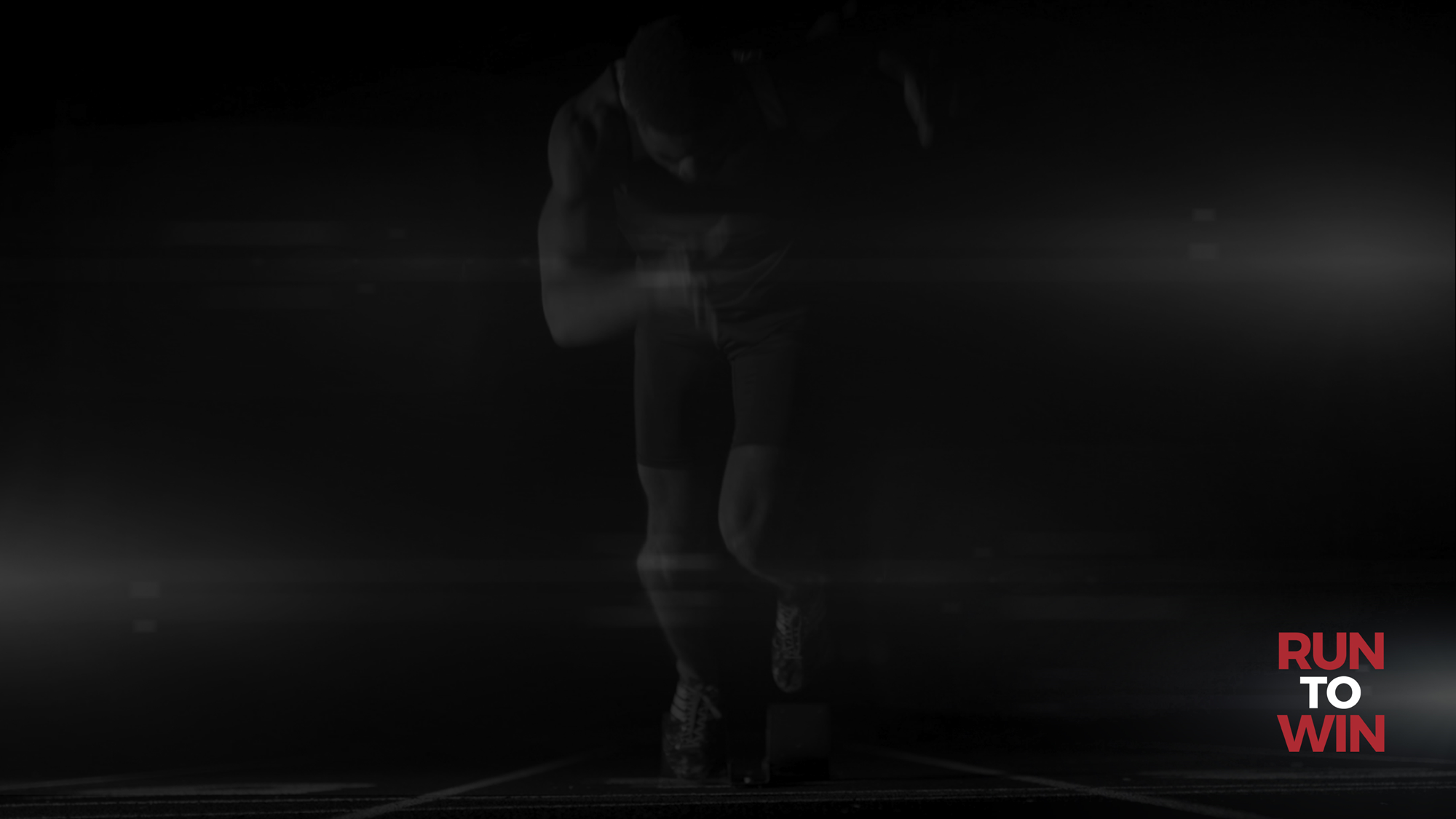 And he passed in front of Moses, proclaiming, “The Lord, the Lord, the compassionate and gracious God, slow to anger, abounding in love and faithfulness, maintaining love to thousands, and forgiving wickedness, rebellion and sin. Yet he does not leave the guilty unpunished; he punishes the children and their children for the sin of the parents to the third and fourth generation.”
Exodus 33:18–20 (NIV)
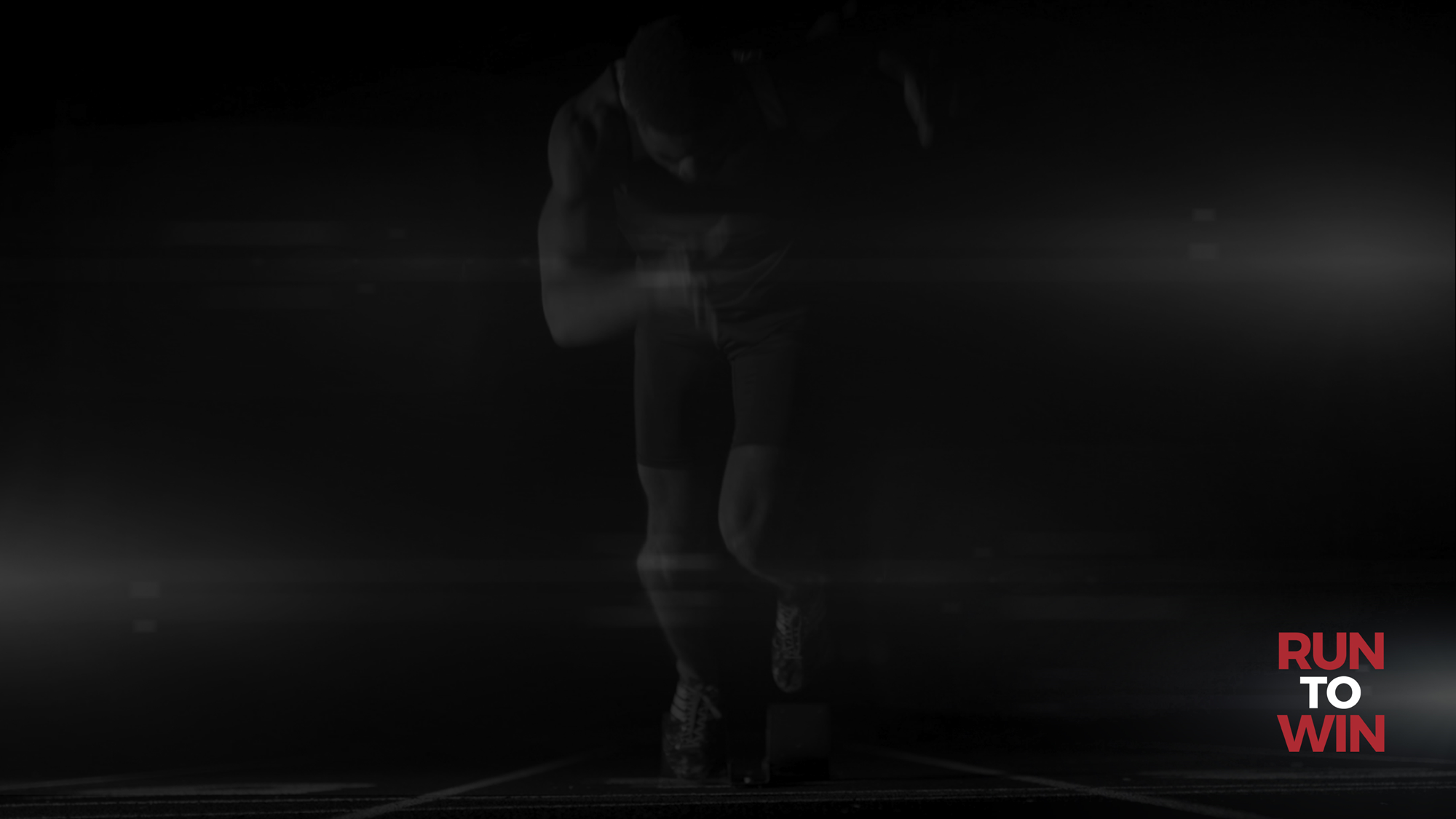 The Lord is my shepherd, I lack nothing.  He makes me lie down in green pastures, he leads me beside quiet waters,  he refreshes my soul. He guides me along the right paths for his name’s sake.
Psalm 23:1–3 (NIV)
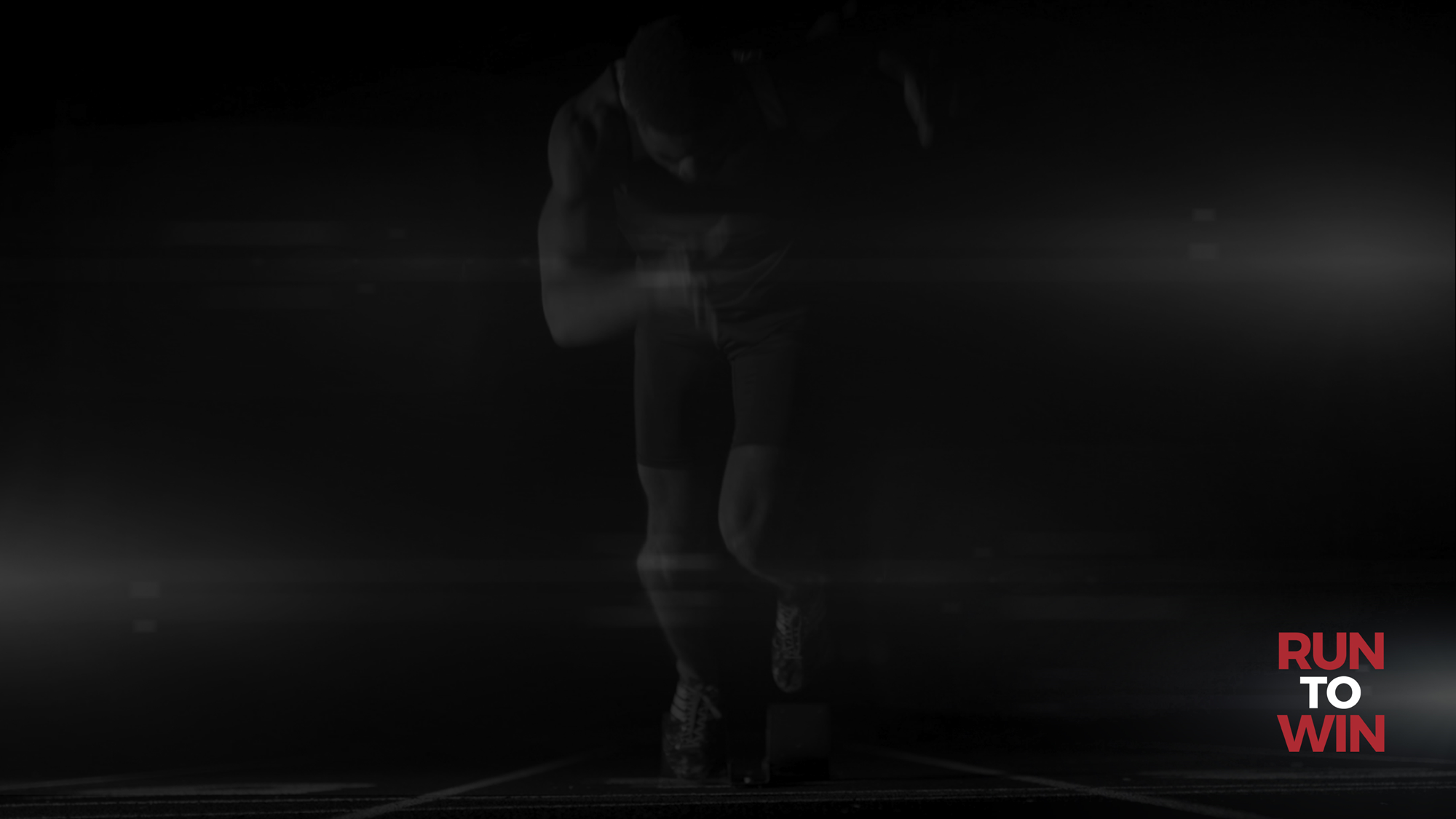 “I am the vine; you are the branches. If you remain in me and I in you, you will bear much fruit; apart from me you can do nothing.  If you do not remain in me, you are like a branch that is thrown away and withers; such branches are picked up, thrown into the fire and burned.
John 15:5–8 (NIV)
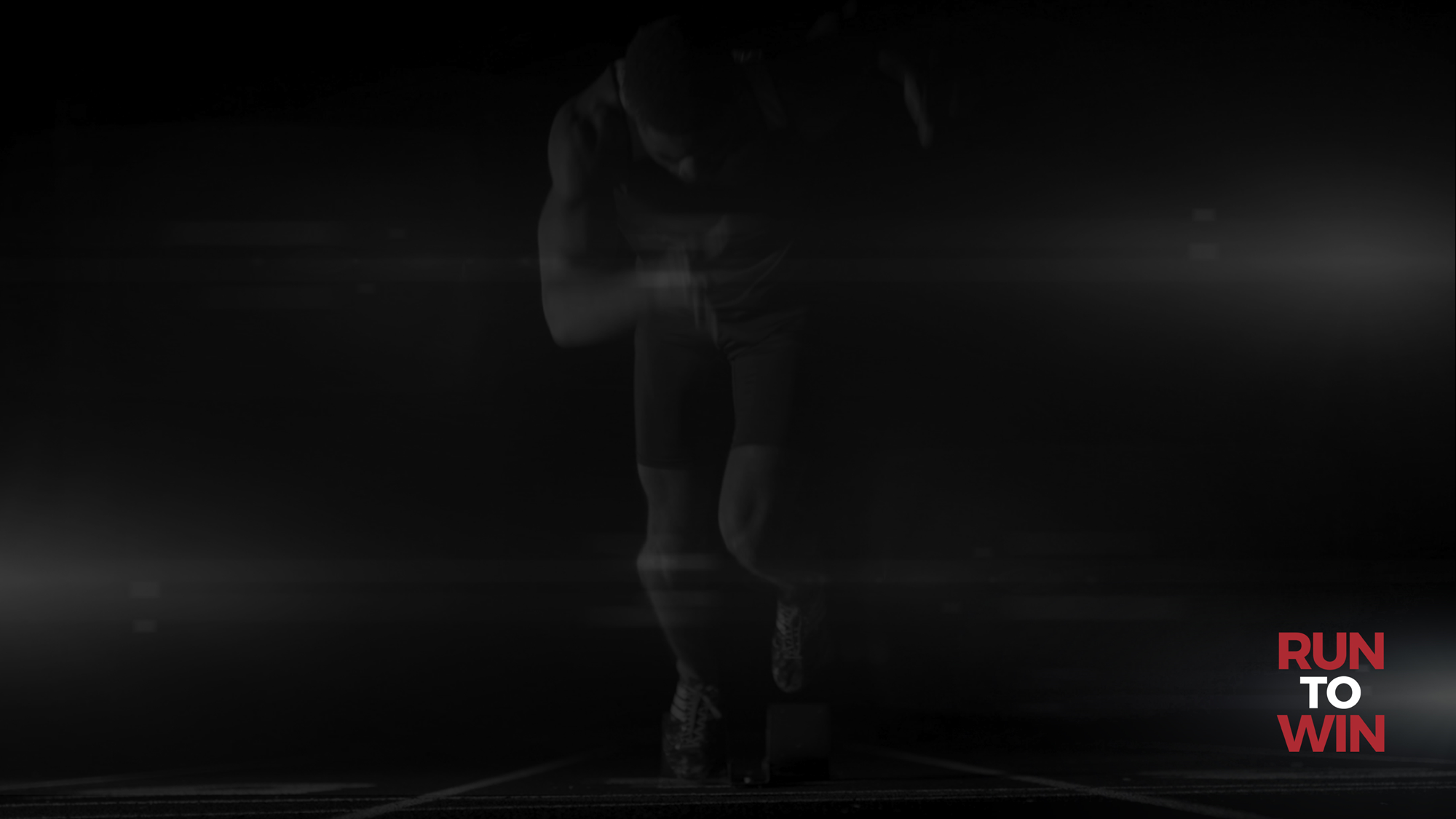 If you remain in me and my words remain in you, ask whatever you wish, and it will be done for you.  This is to my Father’s glory, that you bear much fruit, showing yourselves to be my disciples.
John 15:5–8 (NIV)
Your comfort level with God will depend on how well you know Him.

Pray to our Father

He is our Father, but He is also in heaven

God’s name is holy
RUN
TO
WIN
CROSBY COMMUNITY CHURCH
RUN
TO
WIN
CROSBY COMMUNITY CHURCH